Foundations of Absolutism
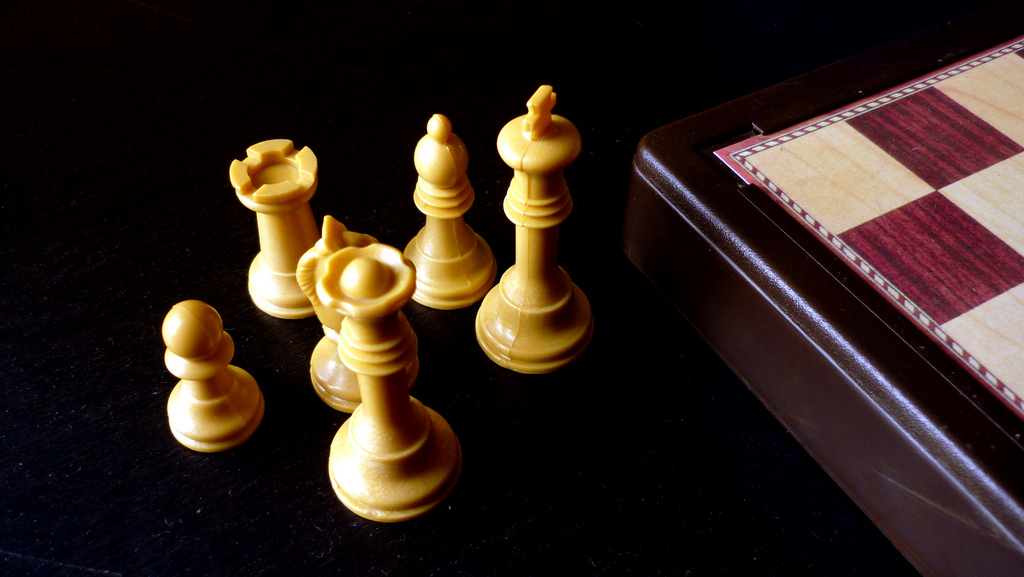 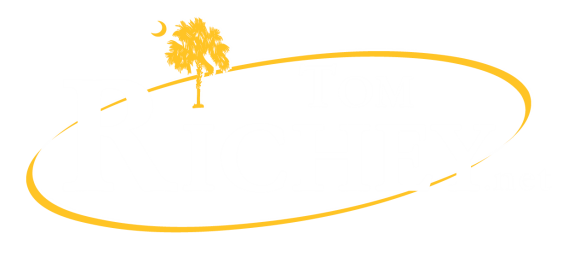 Photo by chriskongs
Photo by Chiew Pang
[Speaker Notes: Textbook Correlations:  McKay, 523-34		Reader:  Richelieu (11-14)]
The Absolutists
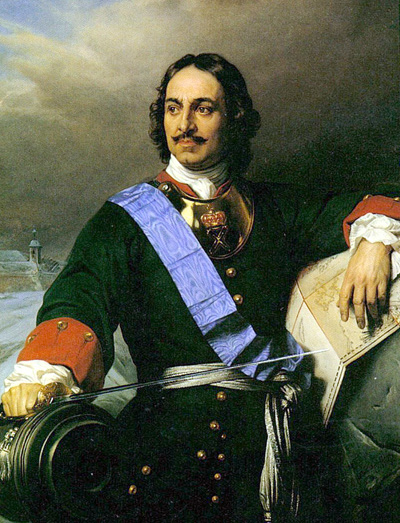 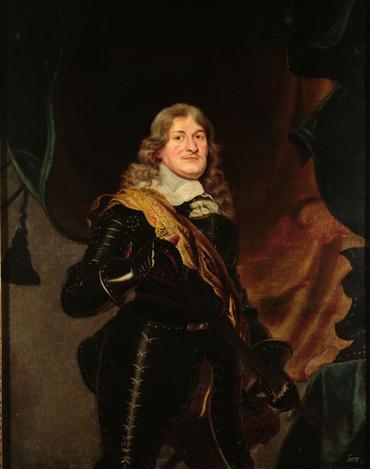 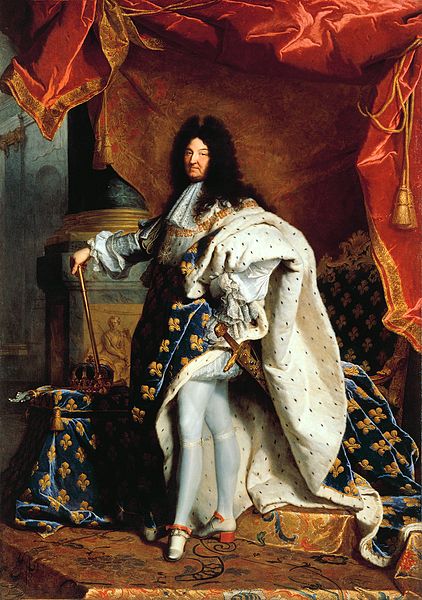 Peter the Great
of Russia
Louis XIV
of France
The Fredericks
of Prussia
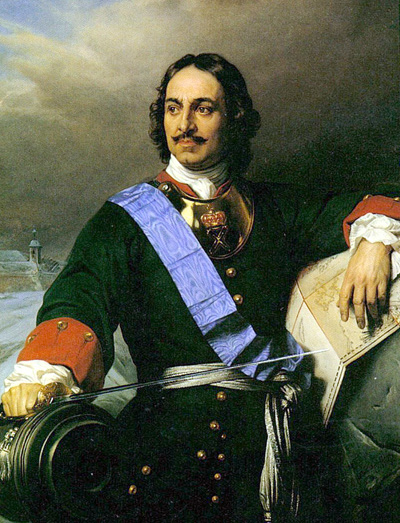 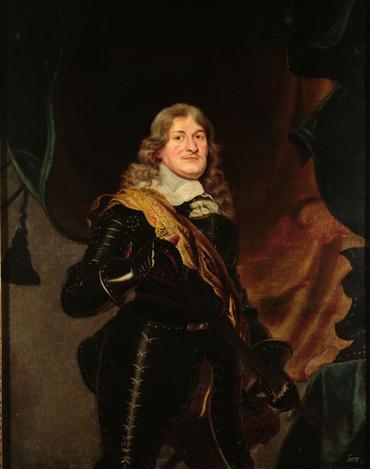 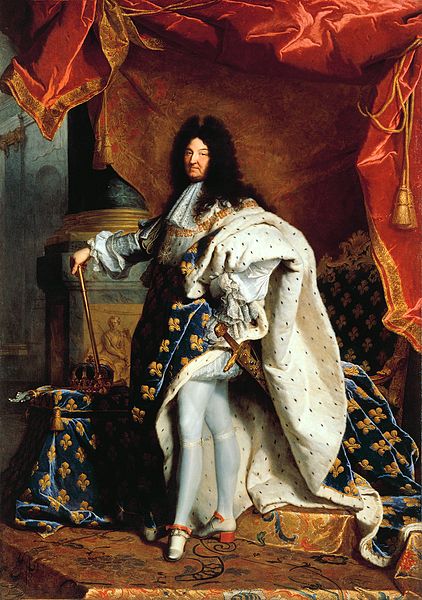 17th & 18th c.
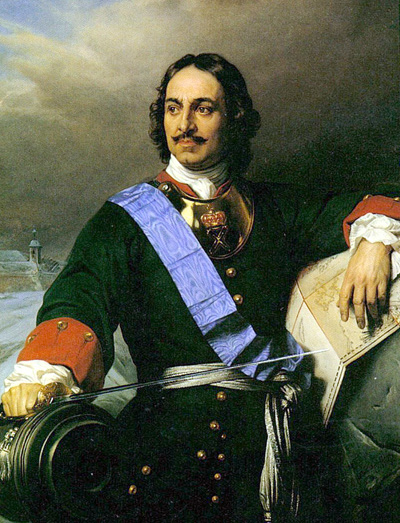 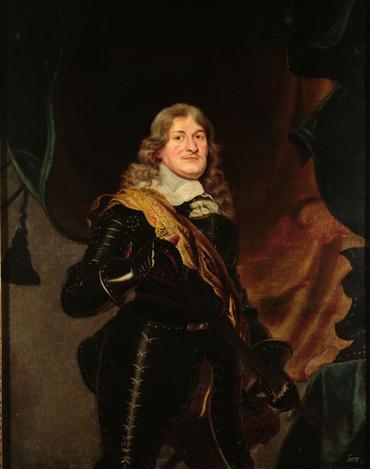 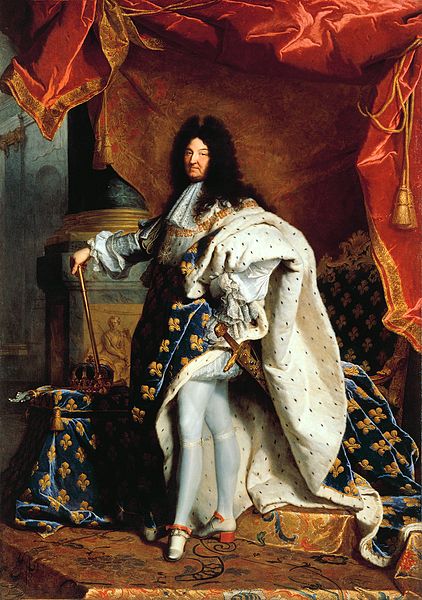 Their Goal?
Sovereignty
Sovereignty
Supreme and Independent Power
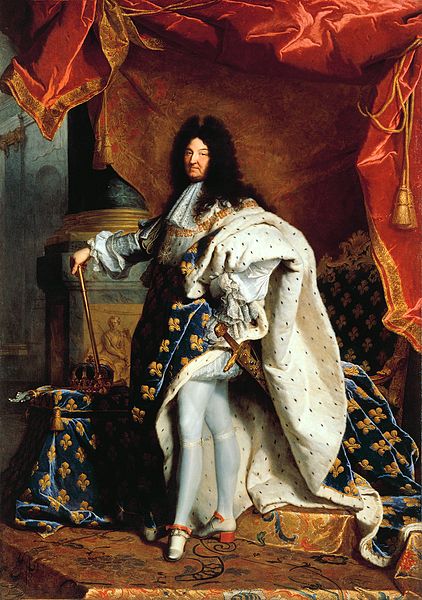 #PimpinAintEasy
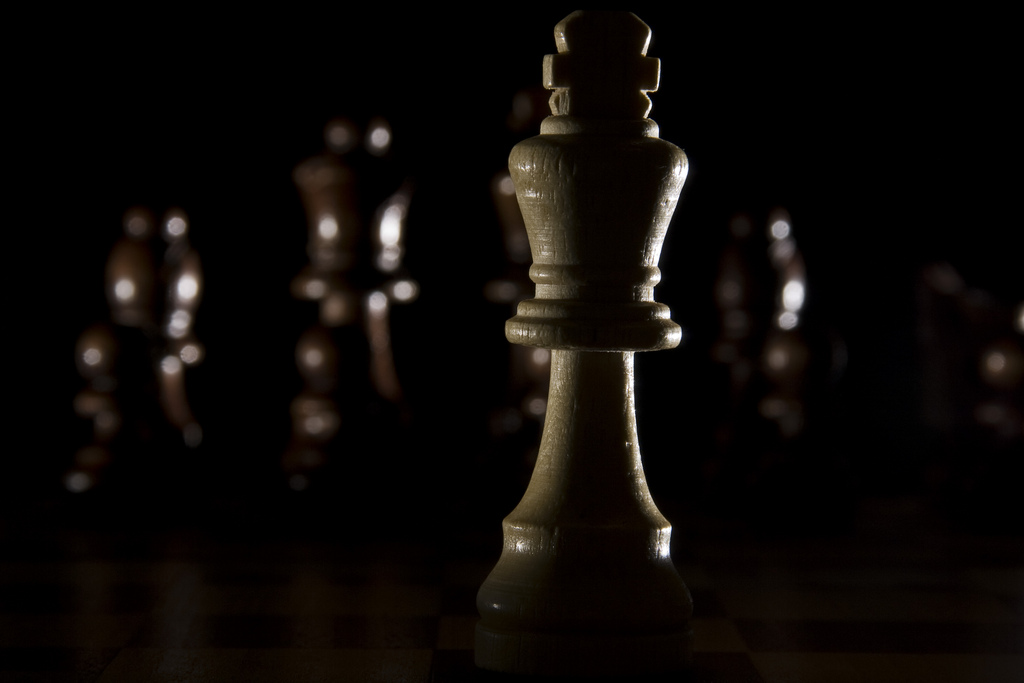 Medieval kings faced many challenges.
Photo by Ahd Photography
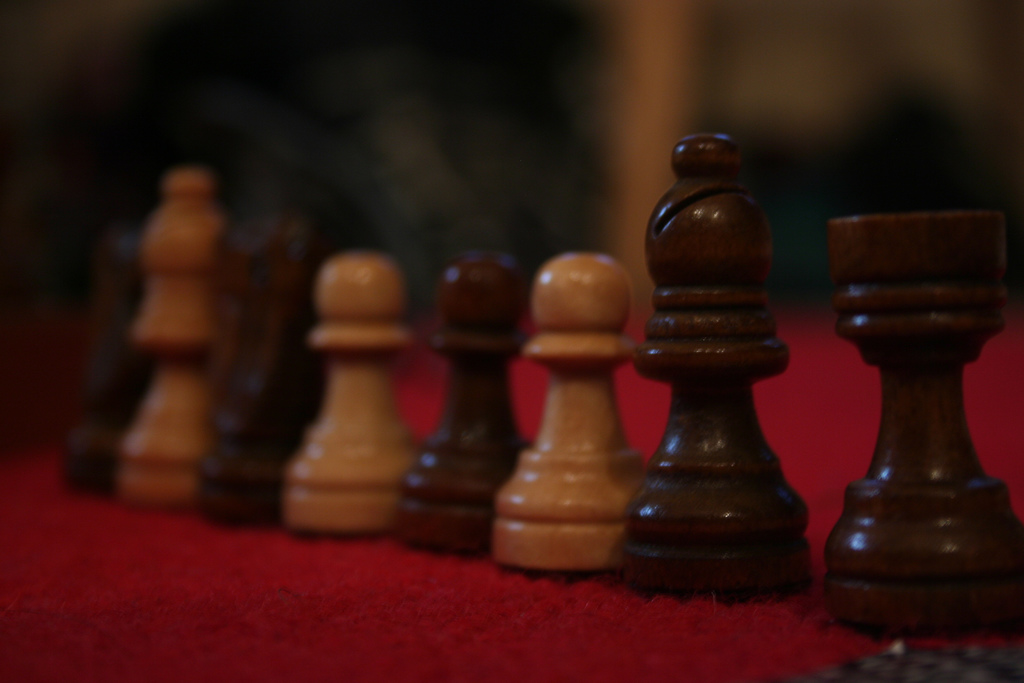 CHECK!
They competed in a real life game of chess.
Some rights reserved by OmarC
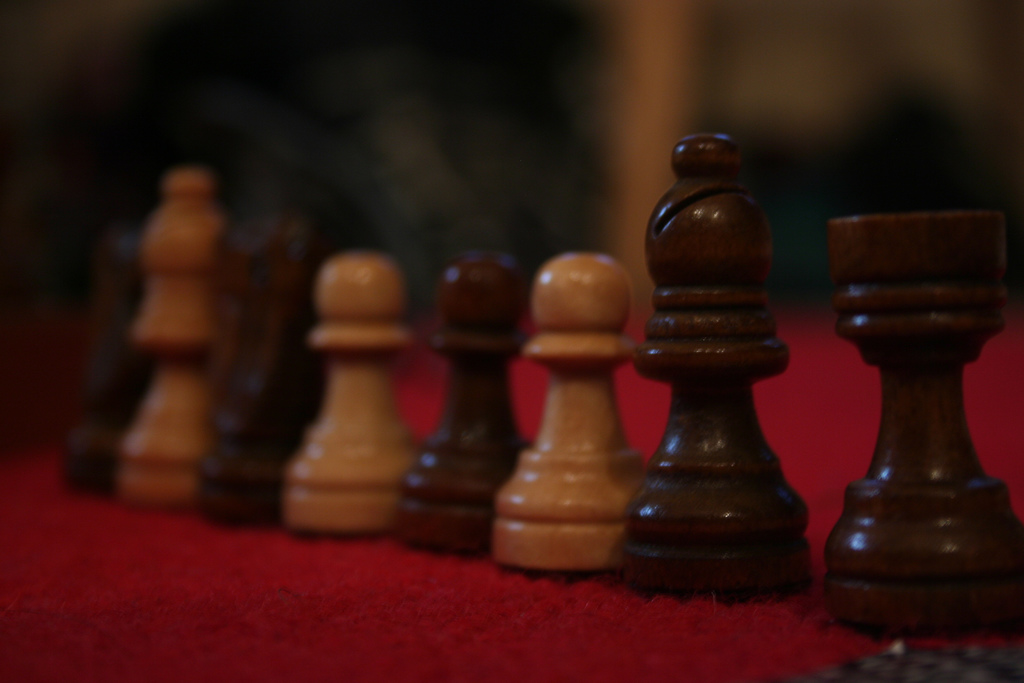 CHECK!
Church
Nobility
Representative Bodies
Towns
Universities
Some rights reserved by OmarC
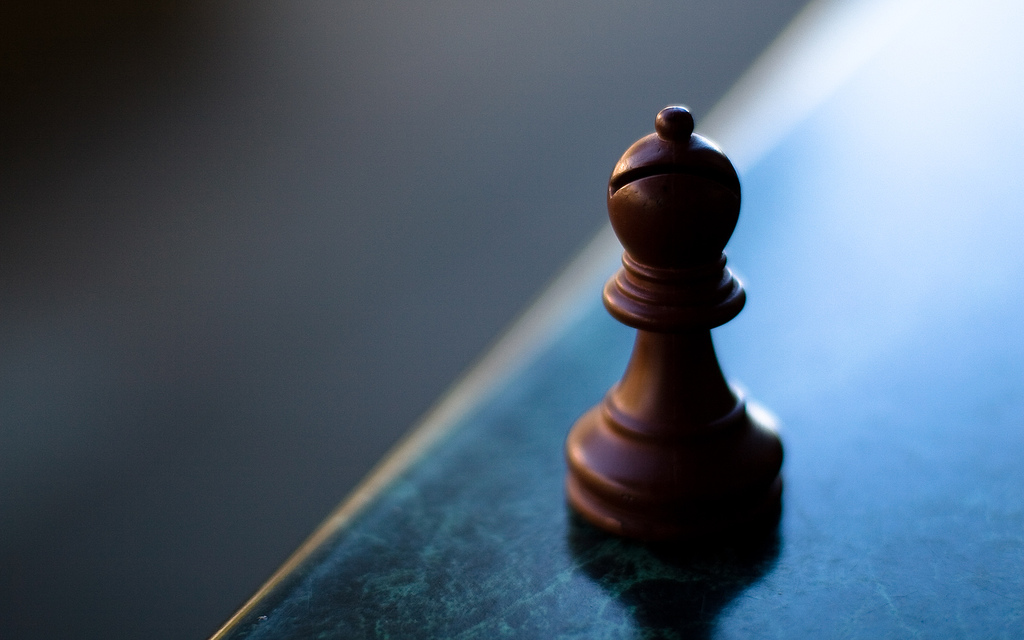 CHECK!
The Church
The Church was not just a religious institution in early modern Europe – bishops held considerable wealth and influence.
Photo by angeloangelo
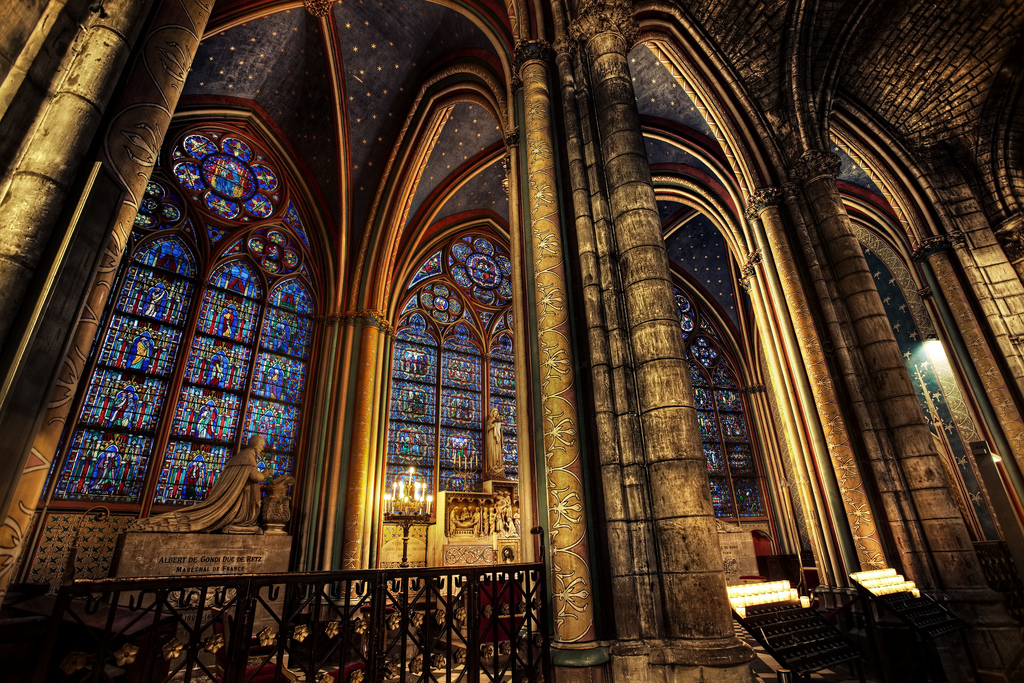 Wealth and Power
Interior of Notre Dame Cathedral, Paris
Photo by Eivind K. Døvik
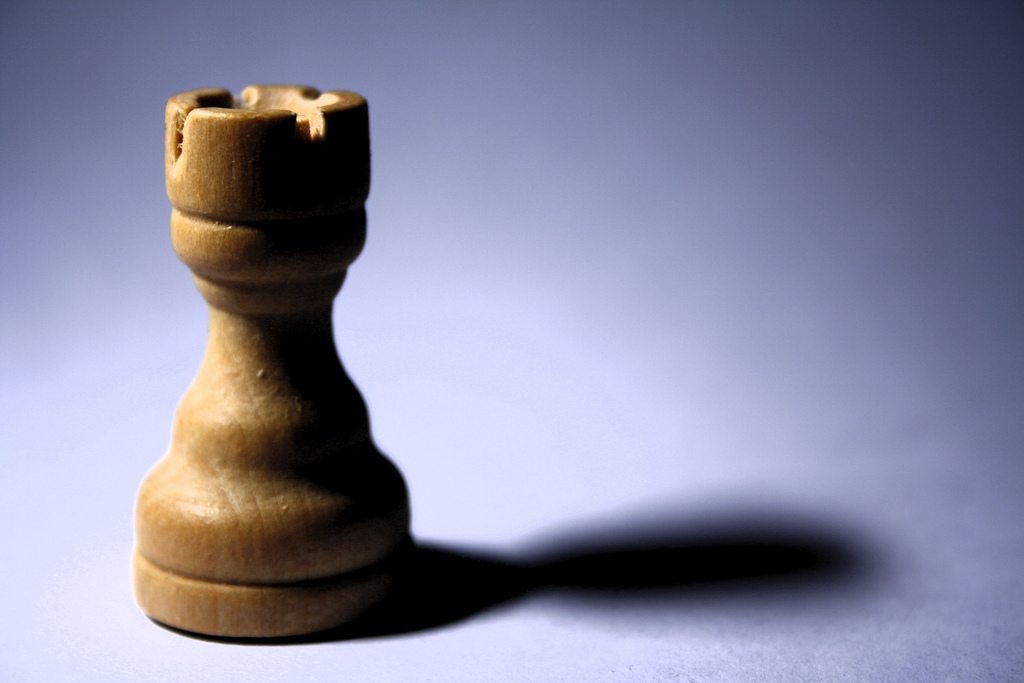 CHECK!
The Nobility
Medieval kings were heavily dependent on the hereditary warrior aristocracy.
Photo by DaleKav
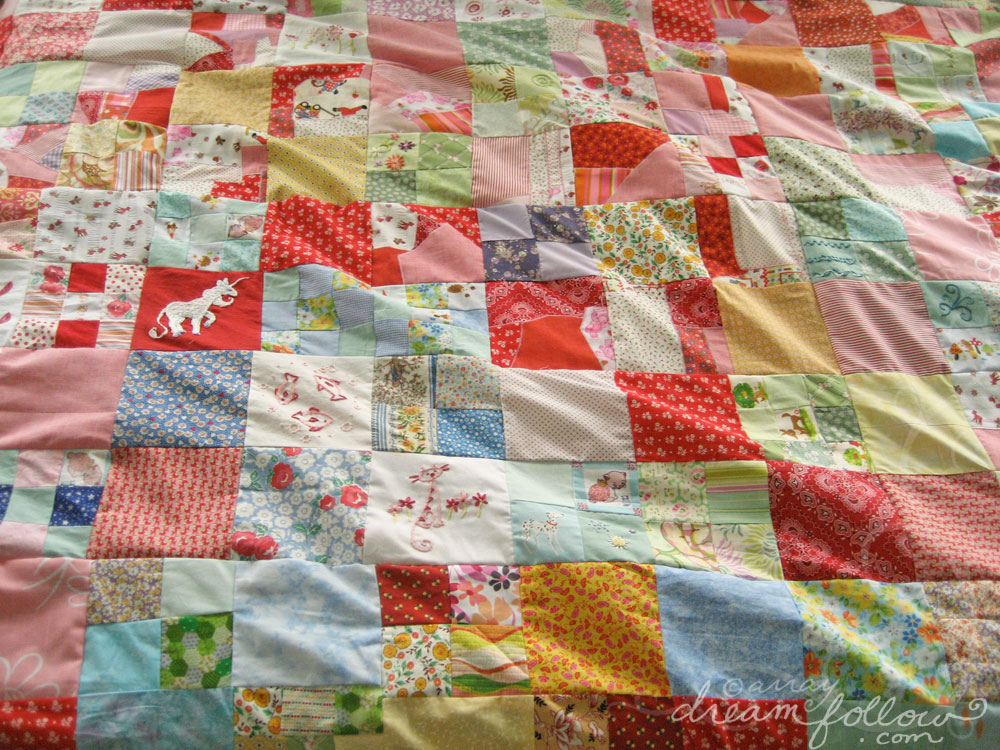 Feudalism
Lord/Vassal Contracts
Some rights reserved by merwing✿little dear
The Feudal Contract
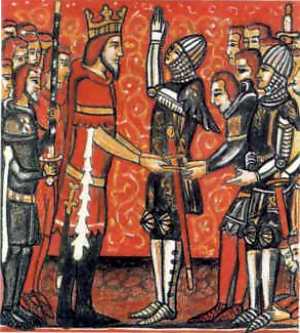 The King provides
LAND
to his vassal.
The Vassal swears
FEALTY
to his king.
Feudal France
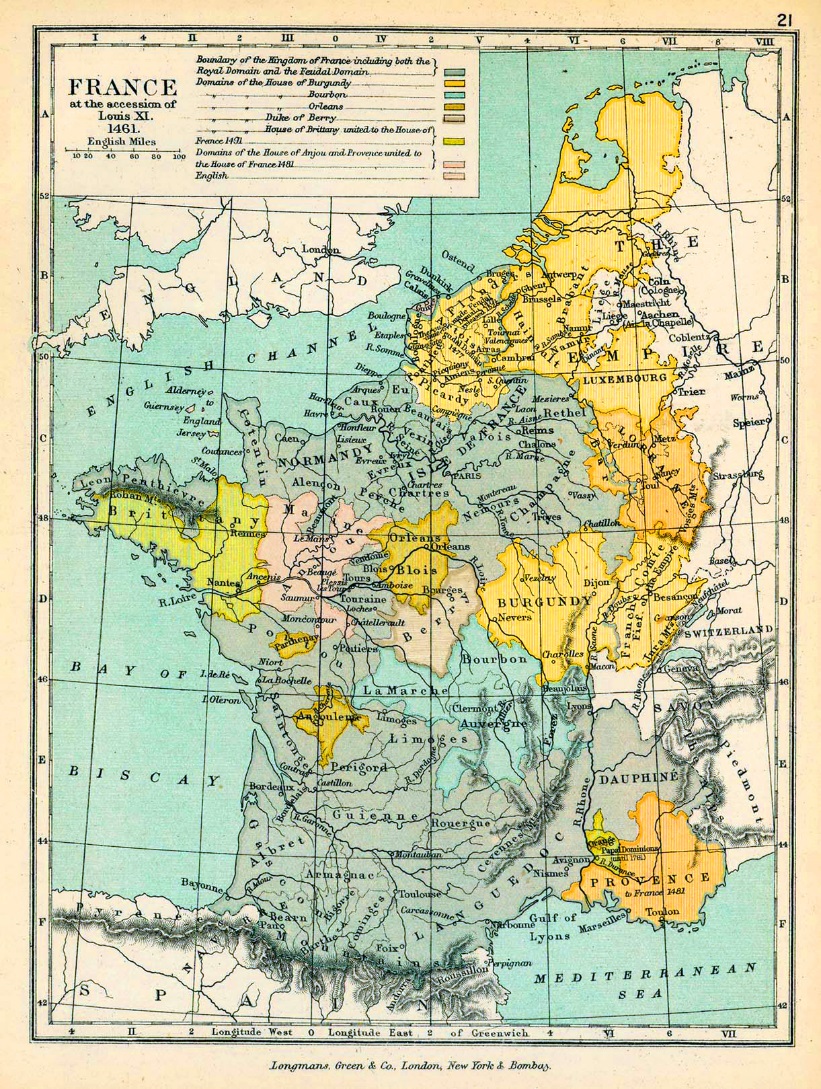 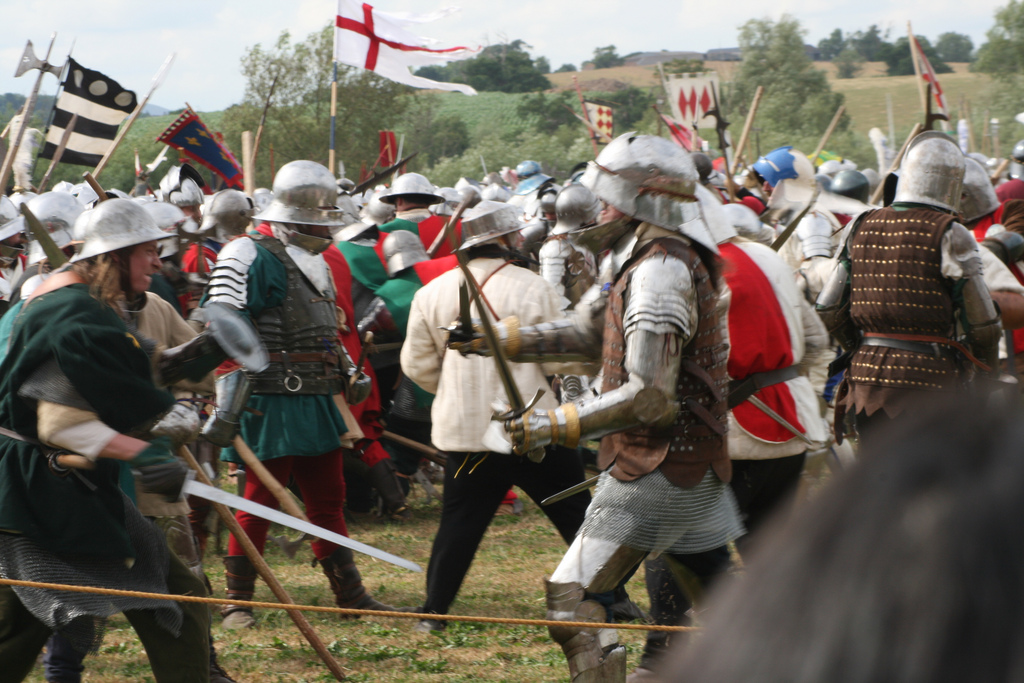 Banners
Medieval soldiers fought under the banners of their lords – not the king.
Some rights reserved by foamcow
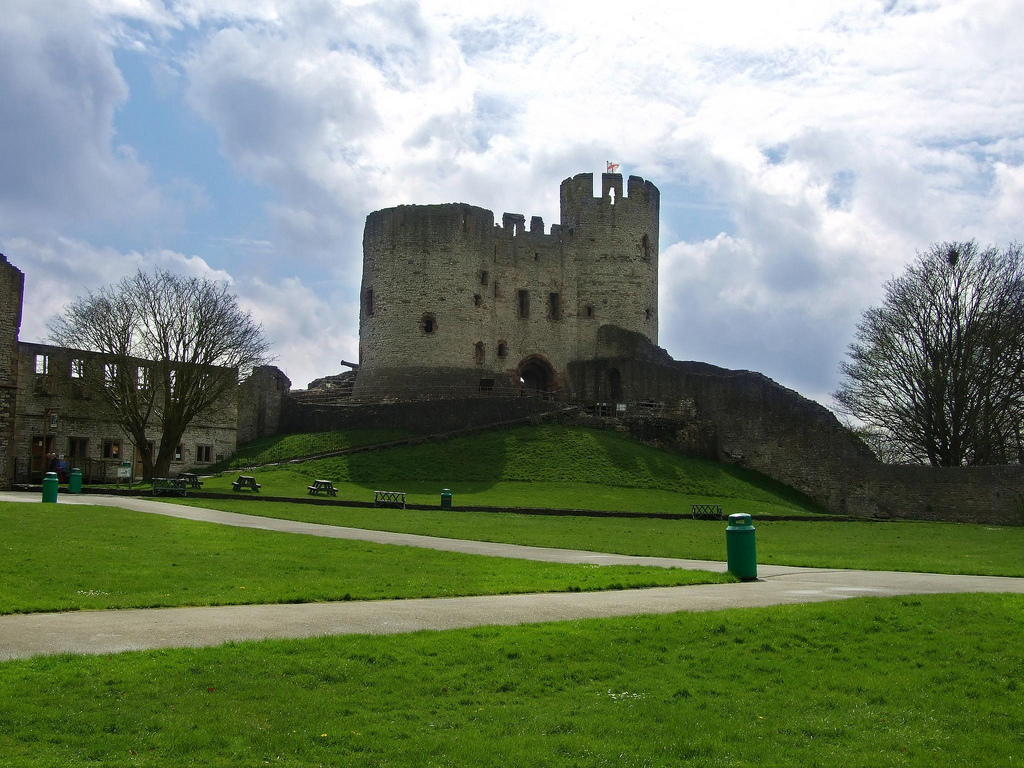 Castles
The most powerful lords were protected behind the walls of fortified castles.
Some rights reserved by Lee Jordan
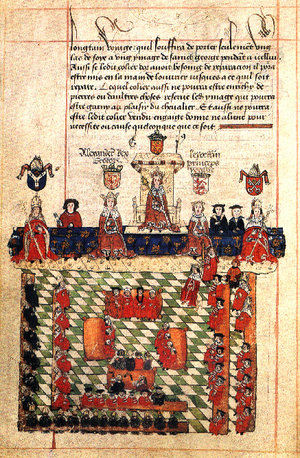 CHECK!
Representative Bodies
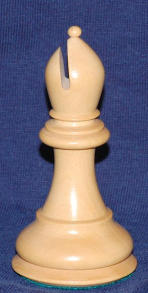 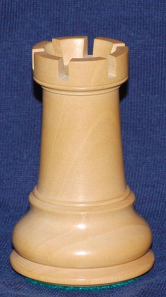 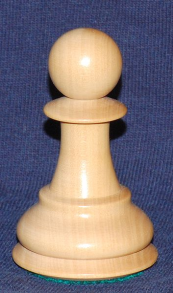 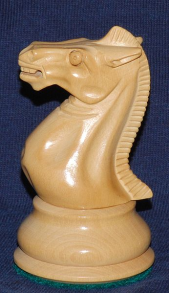 Taxation by CONSENT
A medieval depiction of a meeting of Parliament
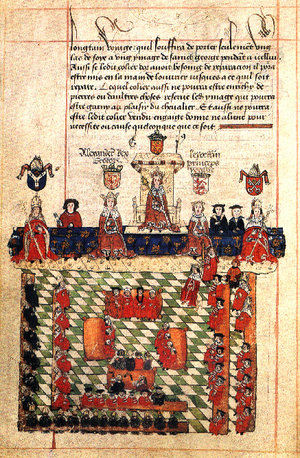 CHECK!
Representative Bodies
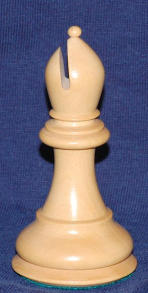 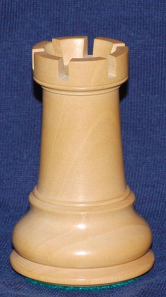 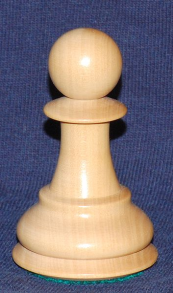 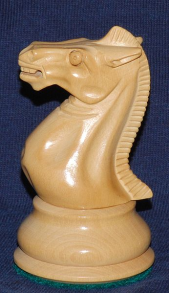 England: 	Parliament
France:  	Estates General
Prussia:  	Estates
A medieval depiction of a meeting of Parliament
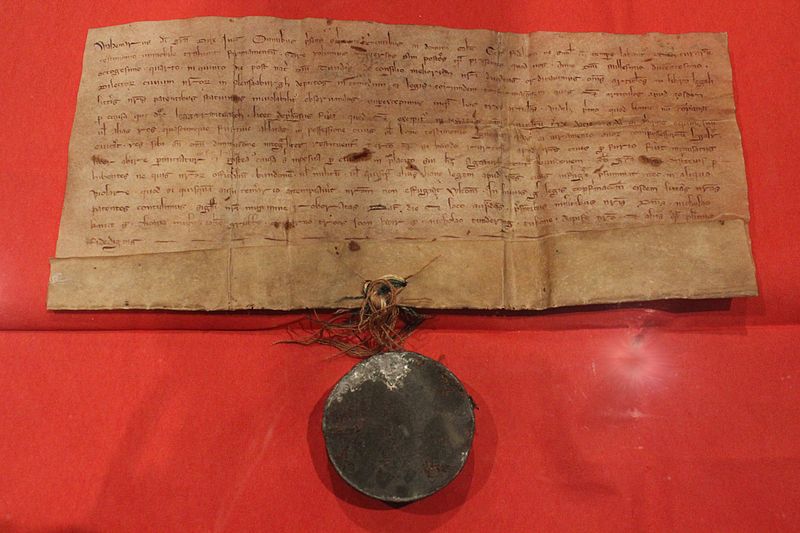 Independent Charters

Special Privileges
CHECK!
Towns and Cities
Royal charters granted privileges and exemptions from certain taxes and laws.
Photo Credit:  Sönke Rahn
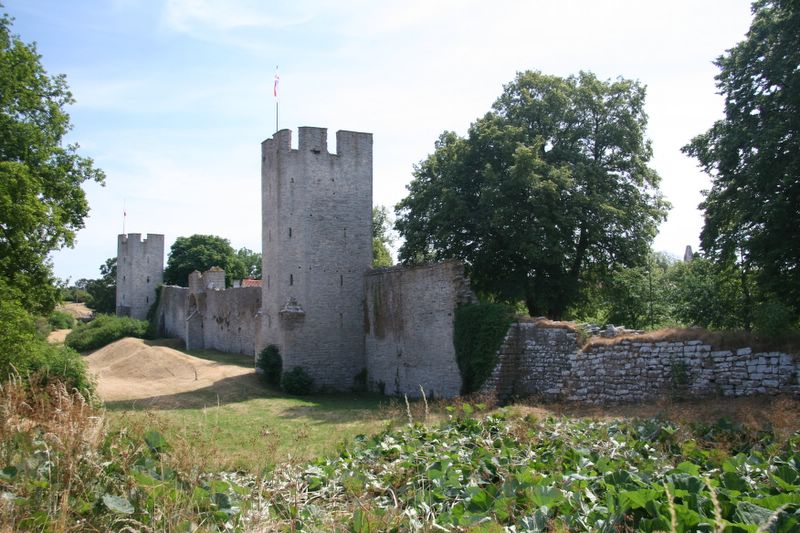 WALLS
Medieval towns often had fortifications.
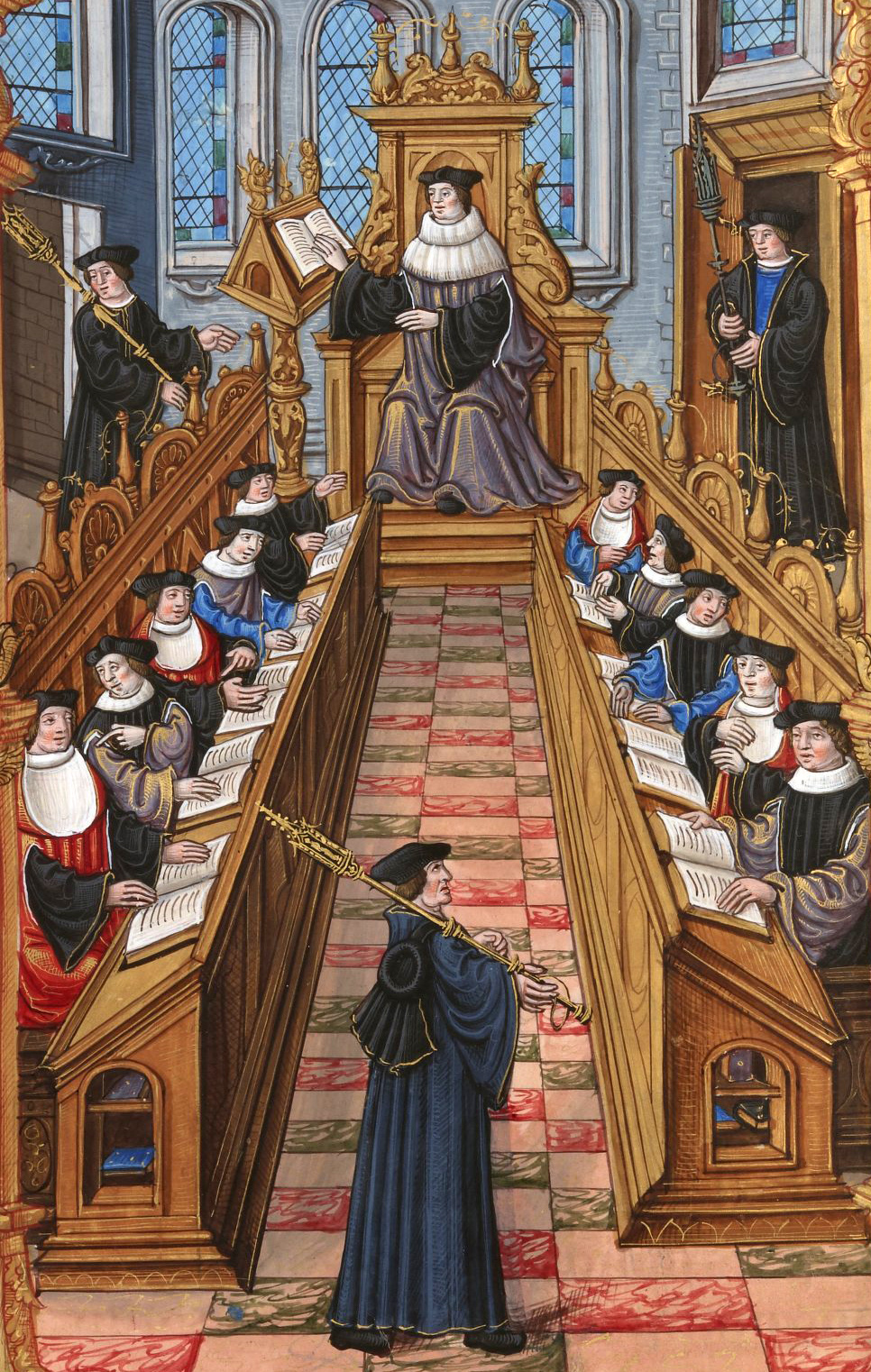 CHECK!
Universities
Universities typically controlled by the Church.

(NOT by the king)
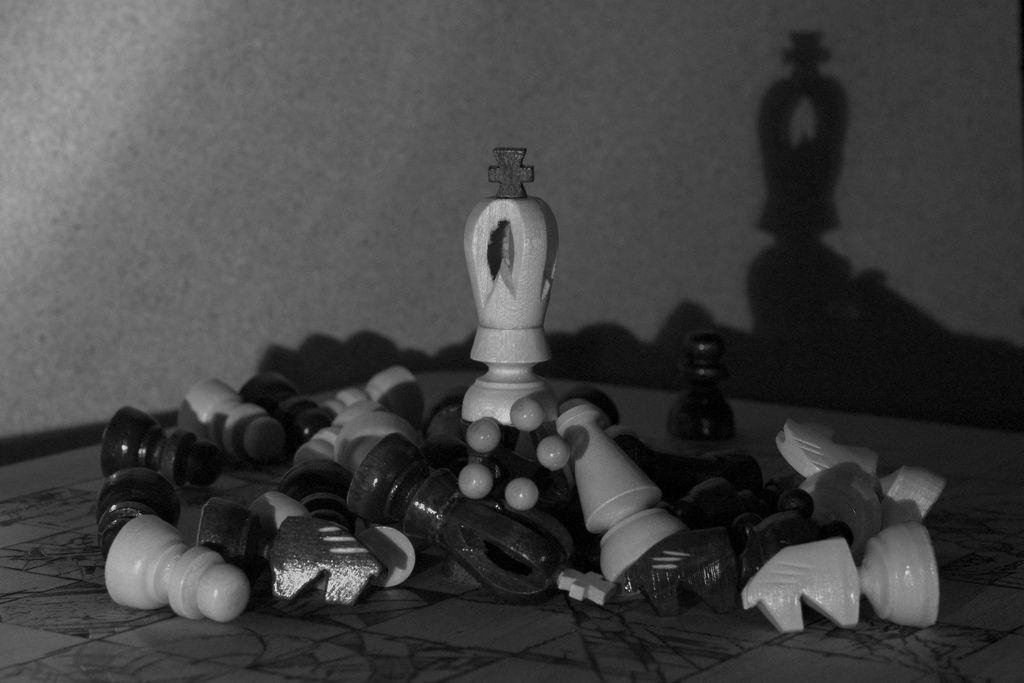 The Absolutist’s Goal
Photo by Jonathan_W (@whatie)
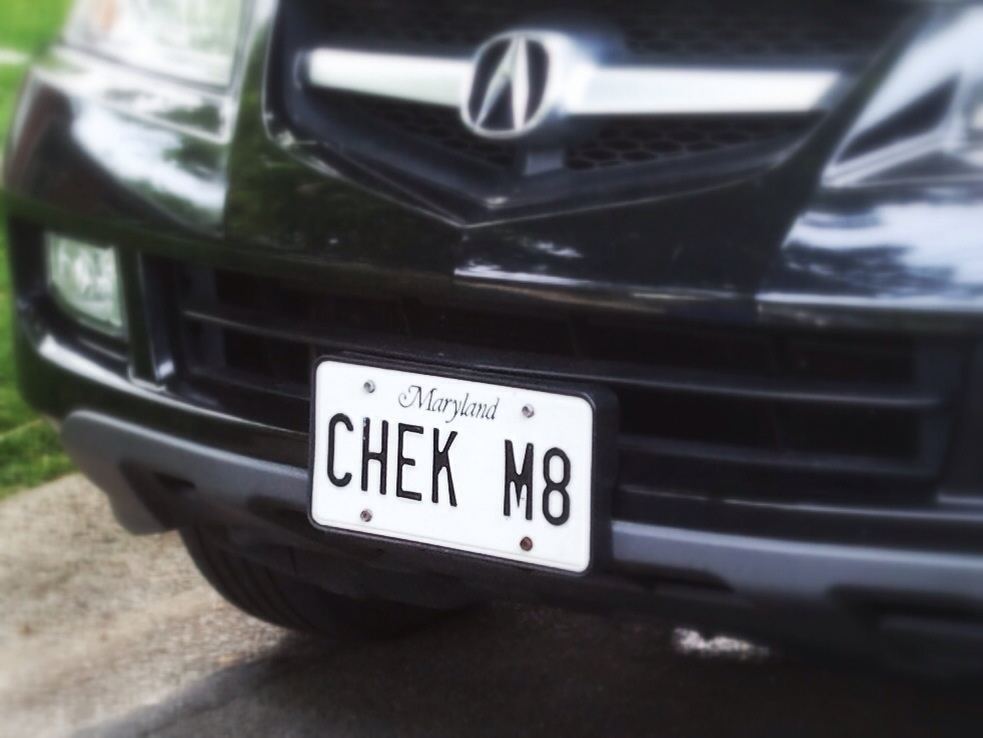 Some rights reserved by cylent
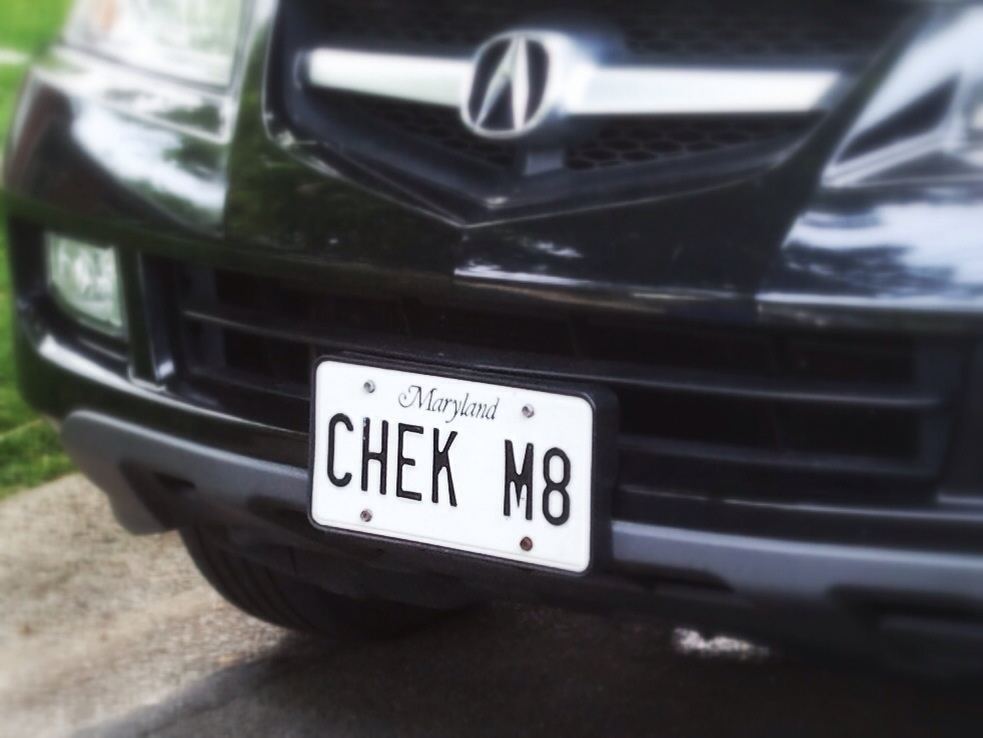 IN REVERSE
Some rights reserved by cylent
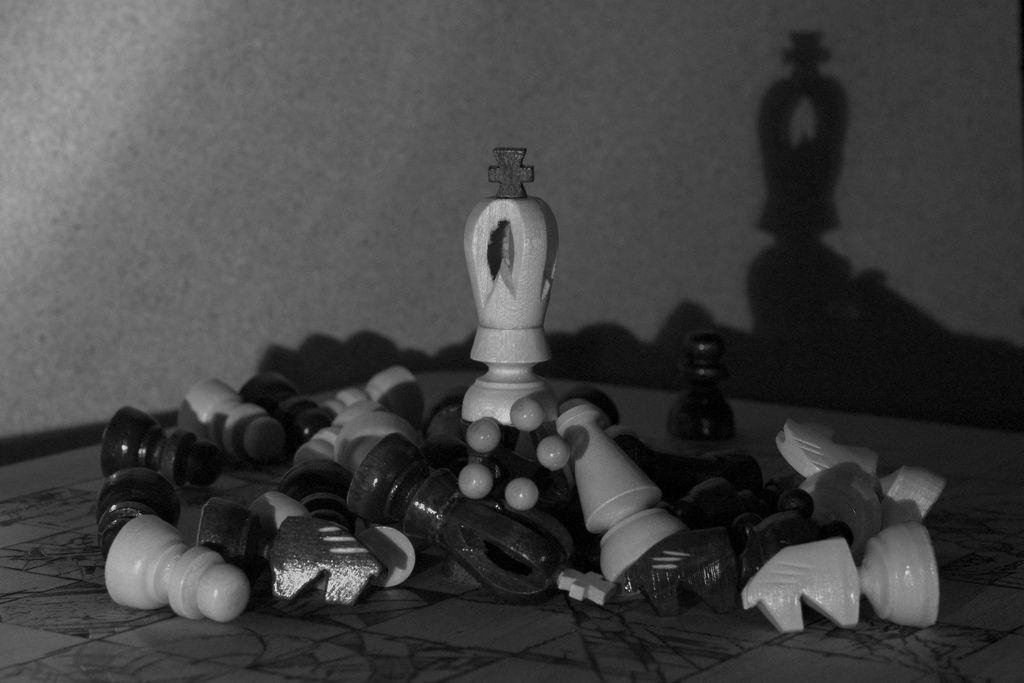 SOVEREIGNTY
Photo by Jonathan_W (@whatie)
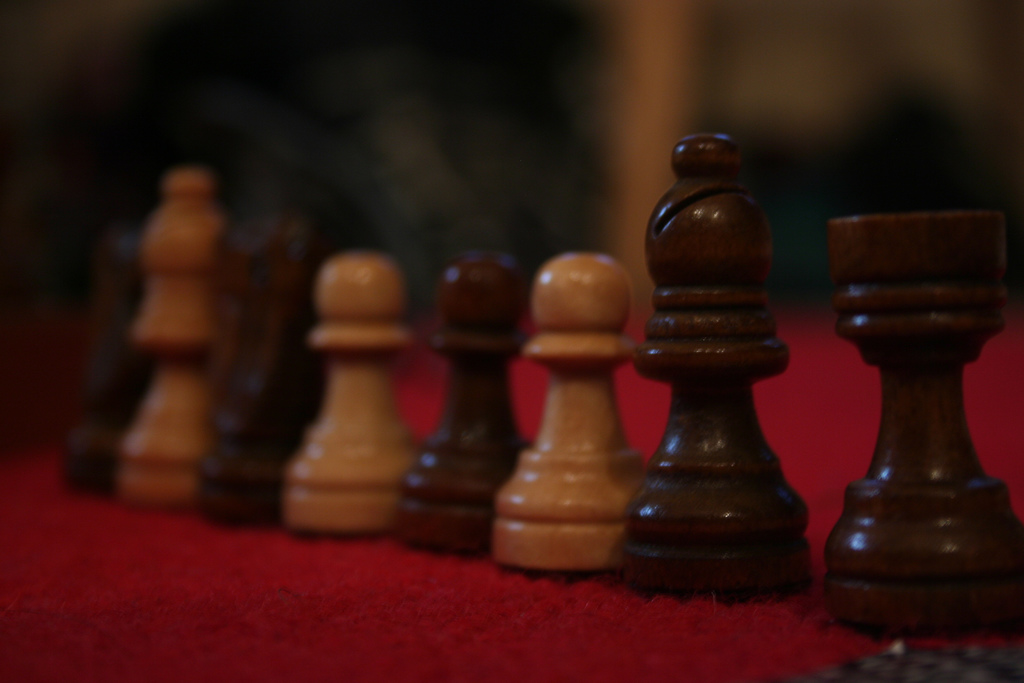 Which privileged groups threatened the sovereignty of kings?
REVIEW
Church
Nobility
Representative Bodies
Towns
Universities
Some rights reserved by OmarC
The Absolutists
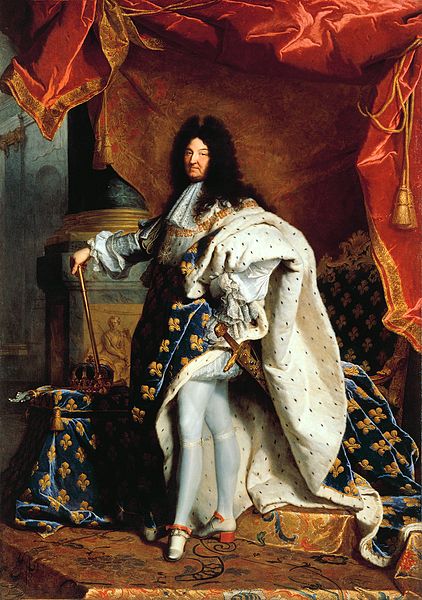 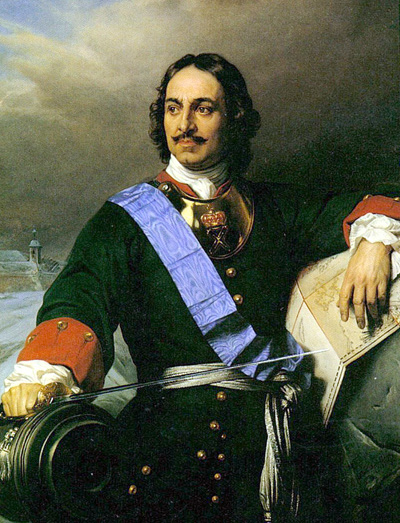 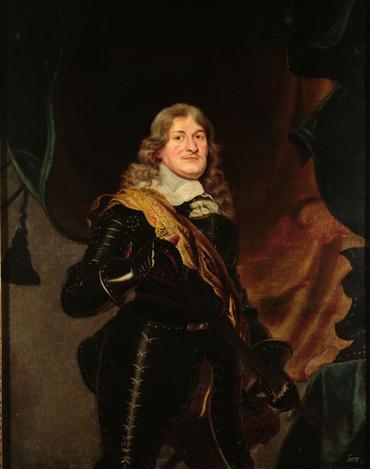 Peter the Great
of Russia
Louis XIV
of France
The Fredericks
of Prussia
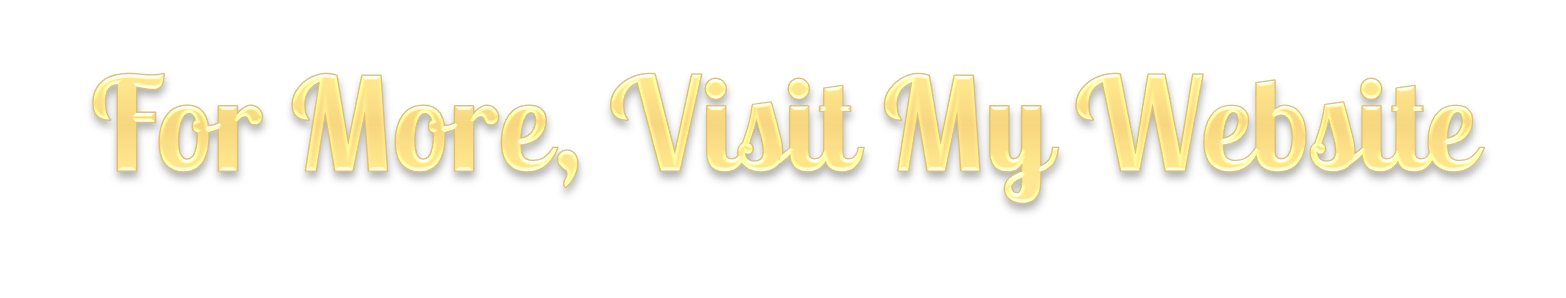 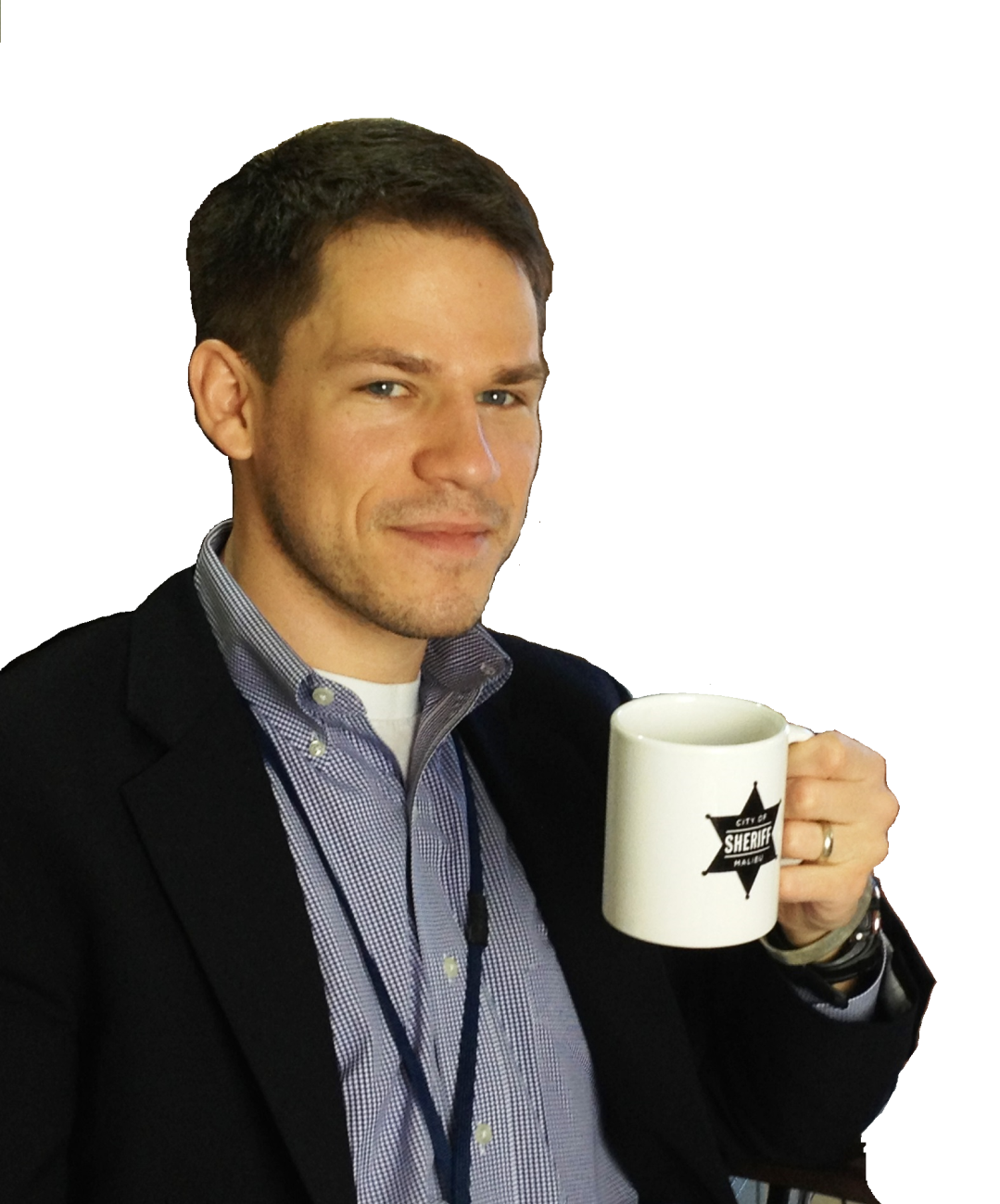 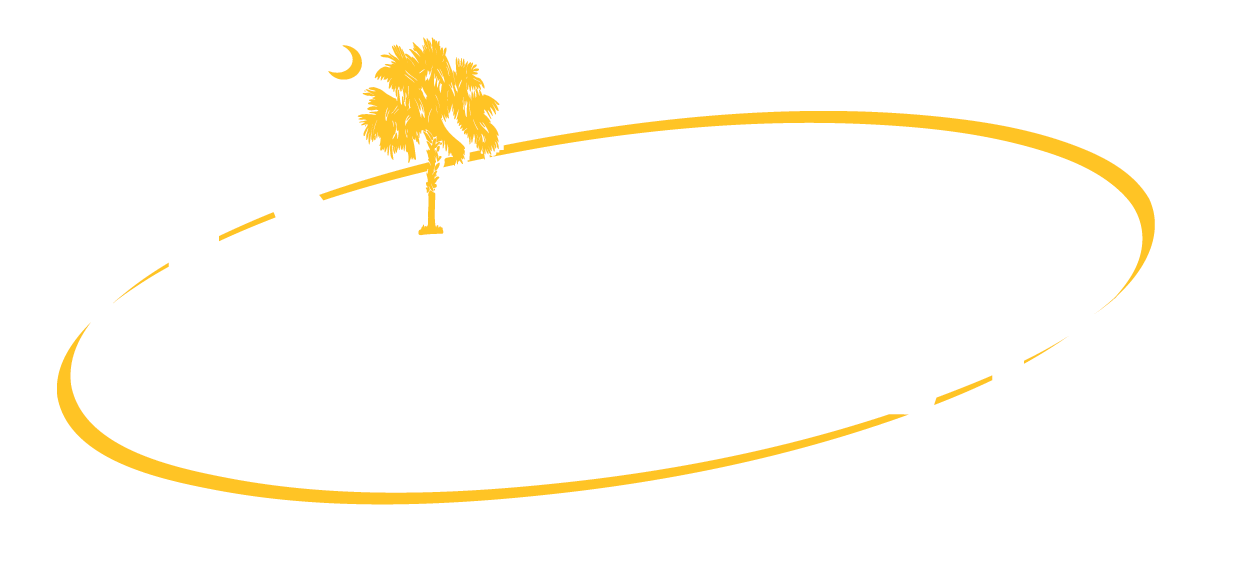 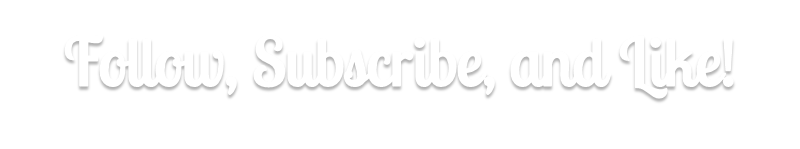 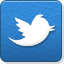 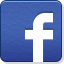 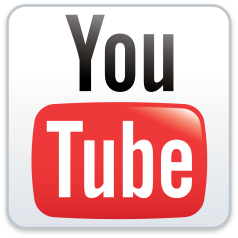